2 Kings
Symphony of the Scriptures
[Speaker Notes: God keeps His word! It seems like a long time ago that we read the covenant that God made with His people in Deuteronomy.  He had declared:

“But if you will not obey the voice of the Lord your God or be careful to do all his commandments and his statutes that I command you today, then all these curses shall come upon you and overtake you” (Deut. 28:15)  … “The Lord will bring you and your king whom you set over you to a nation that neither you nor your fathers have known. And there you shall serve other gods of wood and stone. 37 And you shall become a horror, a proverb, and a byword among all the peoples where the Lord will lead you away” (Deut. 28:36-37).  Note: Continue reading 28:49-67, 64-68.   
God had continually set before His people life and death, blessings and curses.  As we saw in 1 Kings, and we will see gain in 2 Kings, both Israel and Judah repeatedly stubbornly chose the curses that come with disobedience and the kingdom divides (as it will happen to us when we love to see it our own way).   

The kingdom  divided in 1 Kings and it dissolves in 2 Kings.  Second Kings, like 1 Kings and 1 Chronicles can be really hard to follow.
As one person put it, “it will be   helpful to understand that the author of 2 Kings systematically traces the reigning monarchs of Israel and Judah, first by carrying one nation’s history forward then retracing the same period for he other nation.”
       - The first ten chapters are about Israel       - Chapters 11-17 alternate between Judah and Israel, until Israel falls to Assyria in chapter 17.         - Chapters 18-25, follows Judah and her kings until their deportation to Babylon (see PP timeline)
Chapters 1-10
Chapters 1: Ahab’s son and successor, King Ahaziah calls falls through he lattice of a roof and seeks help from a false god (Baal-zebub, god of Ekron) and the Almighty sends Elijah instead.  Two groups of fifty men sent by the king are consumed by fire.  Elsiha is respected by the third group’s leader and they are spared and he pronounces death fro Ahaziah.  
Chapter 2: Elijah provides a miracle as he Then Elijah ”took his cloak and rolled it up and struck the water (Jordan), and the water was parted to the one side and to the other, till the two of them could go over on dry ground” (2:8; see 2:14).  He  is “taken” by a chariot of fire and horses and a whirlwind (like Enoch before him (Ge. 5:24).  “And Elisha saw it and he cried…” (2:12).   The last few verses provide a story of respect as 42 boys are killed by a bear for insulting the prophet.  
Chapters 2-13 (Highlights form Elisha’a ministry):
4:1-7: God fills empty jars with oil of a poor widow which she sold to pay her creditors and keep her two sons out of slavery.
4:8-37: He asks God to grant a Shunnamite woman her wish for a child.  When the boy later dies, he raises him from the dead - in a rather unique way. 
4:38-44: He purifies bad stew and multiples loaves (just as Jesus would do in the feeding of the 5000).  
5:1-19: He heals Naaman, an Aramean (area of Syria in the fertile crescent) captain of leprosy - immersing seven times in the Jordan.  The chapter ends with Gehazi (Elisha’s servant) tricken with leprosy because of deceit (for taking gifts from Naaman).   
6:1-7: The ax head recovered by Elisha when he throws a twig into the water and the head floats to the top and is recovered.   
6:8-23: After being protected by chariots of fire from the Syrians and striking the warriors with temporary blindness, he shows them mercy as Israel takes them captive in Samaria.
Chapter 8 Israel never again at peace as we see in this chapter.  Elisha prophesies future conflict between Aram and Israel (v. 12), while Judah would struggle with Edom (22).  
Chapters 9-10: Relate the story of Jehu as Elisha anoints him as king over Israel.  However, Jehoram (Ahab’s son) was still on the throne.  But Jehu was God’s choice and his role was to destroy Ahab’s dynasty as prophesied in 1 Ki. 21:20-29.  Jehu assassinates King Jehoram and his nephew, Ahaziah (Judah).  By the end of Jehu’s reign he had accomplished his role, including the death of Jezebel as prophesied (1 Ki. 21:23; 2 Ki. 9:30-37).  Jehu also wiped put Baal worship but was “not careful to walk in the law of the Lord with all his heart” (10:31).  
Chapters 11-17: Alternate between Israel and Judah.  Ahab’s dynasty was dead in Israel so his daughter, Athaliah tries to seize the crown in Judah hoping to annihilate the line of David.  Ahaziah was her son so when he dies she moves in.  But the Lord intervenes and her grandson, Josiah is taken away by his aunt and hidden.  Kept safe dutrng Athaliah’s sizx year reign he is declared king at 7 years old.  The queen was executed (11).  
Chapter 12: Joash’s reign begins a period of 100 years in Judah (four kings - Joash, Amaziah, Uzziah and Jotham) who were good and righteous kings.  He dies at the hands of assassins and his son Amaziah takes the throne.  
Chapters 13-17: The reigns shift from kingdom to kingdom, as follows: Jehohaz (13:1-9).  Jehohash (13:10-13); Amaziah* (14:1-14); Jereboam II (14:23-29); Azariah (Uzziah)* (15:1-17); Zechariah, Shallum and Menahem (15:8-22); Pekahiah and Pekah (15:23-31); Jotham* (15:32-38); Ahaz (16:1-20); Hoshea (17:1-41).  
Chapters 18-20: Hezekiah* - God adds fifteen years to his life (20:6).  However, his pride gets him in trouble when he reveals too much to visitors from Babylon.  
Chapter 21:1-18: Manasseh He may have been the worst of all kings - Israel and Judah.  For all his evil, he does appear to repent at the end of his life (2 Chr. 33)
Chapter 21:19-26: Amnon - Manasseh’s son killed by his own officials.  
Chapter 22-23:30:  Judah’s last good king, Josiah - he grieved at how far they had drifted from God’s standards and no one did more to restore those then did Josiah (see 23:25).  
Chapter 23:31-25:30) - Let it suffice that Judah had four more kings over the next twenty-two years before falling into the hands of the Babylonians (Hehohaz, Jejohakim,, Jehoachin, and Zedekiah - while under bondage).  It was during Zedekiah’s reign that Nebuchadnezzar broke through the walls of Jerusalem.]
2 Kings
Divided Kingdom - 930-722 BC
Judah Alone
722-536 BC
Northern Kingdom
              Israel
Both Kingdoms
       Alternating
Southern Kingdom
              Judah
Israel’s fall to Assyria   722 B.C.
Judah’s fall to Babylon   586 B.C.
Chapters 
     1-10
Chapters 
     11-17
Chapters 
    18-25
Northern 
Prophets
Elijah
               Elisha
Jonah
              Amos                            Hosea
Obadiah                 Joel                          Micah                                      Isaiah
Nahum
            Zephaniah                                Jeremiah                                               Habakkuk
Southern 
Prophets
Northern Kings
Ahaziah              to               Hoshea
Southern Kings
Jehoram                          to                 Zedekiah
Main Theme
God  is patient, but He does not allow persistent sin to go unpunished
Key Chapters
17 and 25
Foreshadowed in the healing ministry and compassion of Jesus
Christ in 2 Kings
From God's Masterwork - Swindoll
[Speaker Notes: The second book of Kings begins where the first one leaves off - with rebellion, idolatry and death (1:1-3).  One would do good to revisit the covenant made between God and His people in Deuteronomy Chapter 28 (Vv. 15, 36-37, 49-57, 64-68).  God had set before His people life and death, blessing and curses.  Unfortunately both Israel and Judah repeatedly and stubbornly chose the curses.  The kingdom divides in 1 Kings and becomes dissolved in the second book.  With minor exceptions in the south, one chapter after another led the people further and further from righteousness that had once united the nation under God.  Chapter 1-10 emphasizes the northern kingdom (Israel) with not even one righteous king.  Chapter 11-17 bounces between the two kingdoms.  Jehu is anointed by Elisha as king of Israel and he kills the kings in Judah and Israel.  In the north Ahab’s evil dynasty ends and his daughter,  Athaliah declares herself queen and moves to slaughter the heirs of David in the south (11).  However the dynasty is preserved when Joash is hidden by his aunt Jeosheba.  Later Athaliah is executed and Joash is anointed king at the ripe old age of seven (7).  For the next 100 years Judah continues with four decent kings - Joash, Amaziah, Azariab (Uzziah), and Jotham.  Hoshea is the last king in the north before they are deported to Assyria where they go into captivity about 722 BC. (17:7-17), some 136 years before Judah goes into Babylonian captivity.  With the northern kingdom now fallen, chapters 18-25 provide the history of the final days of Judah with a few brief rests of spiritual renewal and vitality.  Hezekiah was the king when Israel was captured by the Assyrians and he purged the lands of idols and is well known for asking for and receiving an additional fifteen years of life (20:6).  After two bad kings, Manasseh and Amnon, Josiah is Judah’s last good king and is renown for reestablishing the law, bringing back the Passover, “and before him there is no king like him who turned to the Lord with all his heart and with all his soul and all his might…nor did any like him arise after him” (23:25).  Four bad kings: Jehoahaz, Jehoakim, Jehoachin, and Zedekiah, precede the heavy judgment of God when Judah is deported tp Babylon in 586 BC.  Nebuchanezzar destroys Jerusalem, the temple is dismantled and the gold is carried away to Babylon.  Even in captivity God preserves His people as Jehoachin is taken out of prison and is given a seat of honor at the king’s table (25:27-30).  While in captivity (70 years) Daniel and Ezekiel prophesy during this period.  

Apppication:
Think about it: What do the prophets teach us?
Think about it: What do the evil kings teach us?
Think about it: What do the good kings teach us?
Think abut it: Do you think God was fair in His judgments? 
Think about it: Paryer is powerful; ask Hezekiah.  

Key thought: God keeps His word! Whatever a man sows he will reap (Gal. 6:7-8).  Have we learned anything about how God deals with sin and rebellion? Can you see God’s patience and loving mercy in the Kings?]
ISRAELNorthern Kingdom10 TribesCapital:-  Samaria
Invasion by Assyria      in 722 BC  End of Kingdom
     (2 Kings 17)
UNITEDKINGDOM(1043-931 BC)   Kings: Saul, David, Solomon
Kingdom Dividedin 931 BC
Exiles Return to Jerusalem
Under Zerubbabel  in  536 BC (Ez. 1-6)
Under Ezra in 457 BC(Ez. 7-10)
JUDAHSouthern Kingdom2 Tribes Capital -Jerusalem
Invasion byBabylon in 606 BC – a 70 yr. period
Under Nehemiahin 444 BC(Neh. 1-2)
Kings of Judah (Southern Kingdom)
Rehoboam: First King.
Abijah (or Abijam or Abia): Son of Rehoboam.
Asa: Probably son of Abijah.
Jehoshaphat: Son of Asa.
Jehoram (or Joram): Son of Jehoshaphat; husband of Athaliah.
Ahaziah: Son of Jehoram and Athaliah.
Athaliah: Daughter of King Ahab of Israel and Jezebel; wife of Jehoram; only queen to occupy the throne of Judah.
Joash (or Jehoash): Son of Ahaziah.
Amaziah: Son of Joash.
Uzziah (or Azariah): Son of Amaziah.
Jotham:  son of Uzziah.
Ahaz: Son of Jotham.
Hezekiah: Son of Ahaz; husband of Hephzi-Bah.
Manasseh: Son of Hezekiah and Hephzi-Bah.
Amon: Son of Manasseh.
Josiah (or Josias): Son of Amon.
Jehoahaz (or Joahaz): Son of Josiah.
Jehoiakim: Son of Josiah.
Jehoiachin: Son of Jehoiakim.
Zedekiah: Son of Josiah; kingdom overthrown by Babylonians under Nebuchadnezzar.
Kings Before Division of Kingdom
Saul: First King of Israel; son of Kish; father of Ish-Bosheth, Jonathan and Michal.
Ish-Bosheth (or Eshbaal): King of Israel; son of Saul.
David: King of Judah; later of Israel; son of Jesse; husband of Abigail, Ahinoam, Bathsheba, Michal, etc.; father of Absalom, Adonijah, Amnon, Solomon, Tamar, etc.
Solomon: King of Israel and Judah; son of David; father of Rehoboam.
Rehoboam: Son of Solomon; during his reign the kingdom was divided into Judah and Israel
Kings of Israel (Northern Kingdom)
Jeroboam I: Led secession of Israel.
Nadab: Son of Jeroboam I.
Baasha: Overthrew Nadab.
Elah: Son of Baasha.
Zimri: Overthrew Elah.
Omri: Overthrew Zimri.
Ahab: Son of Omri; husband of Jezebel.
Ahaziah:  Son of Ahab.
Jehoram (or Joram): Son of Ahab.
Jehu: Overthrew Jehoram.
Jehoahaz (or Joahaz): Son of Jehu.
Jehoash (or Joash): Son of Jehoahaz.
Jeroboam Il: Son of Jehoash.
Zechariah: Son of Jeroboam II.
Shallum: Overthrew Zechariah.
Menahem: Overthrew Shallum.
Pekahiah: Son of Menahem.
Pekah: Overthrew Pekahiah.
Hoshea: Overthrew Pekah; kingdom overthrown by Assyrians under Sargon II.
Prophets
Major. Isaiah, Jeremiah, Ezekiel, Daniel.
Minor. Hosea, Obadiah, Nahum, Haggai, Joel, Jonah, Habakkuk, Zechariah, Amos, Micah, Zephaniah, Malachi.
Kings - Divided Kingdom (1 Kings)
Kings - Divided Kingdom (2 Kings)
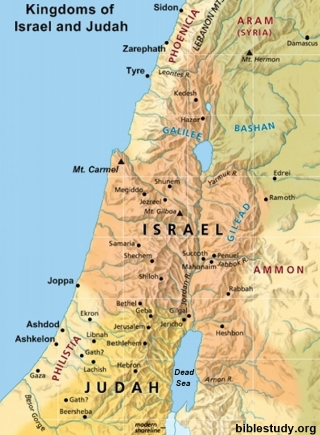 2 Kings
Divided Kingdom - 930-722 BC
Judah Alone
722-536 BC
Northern Kingdom
              Israel
Both Kingdoms
       Alternating
Southern Kingdom
              Judah
Israel’s fall to Assyria   722 B.C.
Judah’s fall to Babylon   586 B.C.
Chapters 
     1-10
Chapters 
     11-17
Chapters 
    18-25
Northern 
Prophets
Elijah
               Elisha
Jonah
              Amos                            Hosea
Obadiah                 Joel                          Micah                                      Isaiah
Nahum
            Zephaniah                                Jeremiah                                               Habakkuk
Southern 
Prophets
Northern Kings
Ahaziah              to               Hoshea
Southern Kings
Jehoram                          to                 Zedekiah
Main Theme
God  is patient, but He does not allow persistent sin to go unpunished
Key Chapters
17 and 25
Foreshadowed in the healing ministry and compassion of Jesus
Christ in 2 Kings
From God's Masterwork - Swindoll
[Speaker Notes: The second book of Kings begins where the first one leaves off - with rebellion, idolatry and death (1:1-3).  One would do good to revisit the covenant made between God and His people in Deuteronomy Chapter 28 (Vv. 15, 36-37, 49-57, 64-68).  God had set before His people life and death, blessing and curses.  Unfortunately both Israel and Judah repeatedly and stubbornly chose the curses.  The kingdom divides in 1 Kings and becomes dissolved in the second book.  With minor exceptions in the south, one chapter after another led the people further and further from righteousness that had once united the nation under God.  Chapter 1-10 emphasizes the northern kingdom (Israel) with not even one righteous king.  Chapter 11-17 bounces between the two kingdoms.  Jehu is anointed by Elisha as king of Israel and he kills the kings in Judah and Israel.  In the north Ahab’s evil dynasty ends and his daughter,  Athaliah declares herself queen and moves to slaughter the heirs of David in the south (11).  However the dynasty is preserved when Joash is hidden by his aunt Jeosheba.  Later Athaliah is executed and Joash is anointed king at the ripe old age of seven (7).  For the next 100 years Judah continues with four decent kings - Joash, Amaziah, Azariab (Uzziah), and Jotham.  Hoshea is the last king in the north before they are deported to Assyria where they go into captivity about 722 BC. (17:7-17), some 136 years before Judah goes into Babylonian captivity.  With the northern kingdom now fallen, chapters 18-25 provide the history of the final days of Judah with a few brief rests of spiritual renewal and vitality.  Hezekiah was the king when Israel was captured by the Assyrians and he purged the lands of idols and is well known for asking for and receiving an additional fifteen years of life (20:6).  After two bad kings, Manasseh and Amnon, Josiah is Judah’s last good king and is renown for reestablishing the law, bringing back the Passover, “and before him there is no king like him who turned to the Lord with all his heart and with all his soul and all his might…nor did any like him arise after him” (23:25).  Four bad kings: Jehoahaz, Jehoakim, Jehoachin, and Zedekiah, precede the heavy judgment of God when Judah is deported tp Babylon in 586 BC.  Nebuchanezzar destroys Jerusalem, the temple is dismantled and the gold is carried away to Babylon.  Even in captivity God preserves His people as Jehoachin is taken out of prison and is given a seat of honor at the king’s table (25:27-30).  While in captivity (70 years) Daniel and Ezekiel prophesy during this period.  

Apppication:
Think about it: What do the prophets teach us?
Think about it: What do the evil kings teach us?
Think about it: What do the good kings teach us?
Think abut it: Do you think God was fair in His judgments? 
Think about it: Paryer is powerful; ask Hezekiah.  

Key thought: God keeps His word! Whatever a man sows he will reap (Gal. 6:7-8).  Have we learned anything about how God deals with sin and rebellion? Can you see God’s patience and loving mercy in the Kings?]
God keeps His promises!
“But if you will not obey the voice of the Lord your God or be careful to do all his commandments and his statutes that I command you today, then all these curses shall come upon you and overtake you” (Deut. 28:15)  

“The Lord will bring you and your king whom you set over you to a nation that neither you nor your fathers have known. And there you shall serve other gods of wood and stone. 37 And you shall become a horror, a proverb, and a byword among all the peoples where the Lord will lead you away” (Deut. 28:36-37).

*Note: Continue reading 28:49-64.
Who wrote the book?
As we noted in the previous chapter, 1 and 2 Kings originally comprised one book of history. The author is neither indicated in the text nor known by scholars. He was most likely a prophet, because many of the historical events were recorded in light of Israel’s and Judah’s faithfulness—or unfaithfulness—to their covenant with God. Ezra, Ezekiel, and Jeremiah have all been named as possible authors.
Where are we?
Second Kings continues the history of the divided kingdom, picking up the story around 853 BC. In 722 BC, the powerful nation of Assyria invaded the northern kingdom, scattering and taking captive the people of Israel.  Only Judah remained intact.  But then Assyria suffered a stunning fall to the Babylonians, who took the Assyrian capital of Nineveh in 612 BC.  By 605 BC Babylon dominated Judah, had taken some captives away, and in 586 BC Babylon destroyed Jerusalem and took additional prisoners into captivity. Many people who were considered valuable to the invaders, such as the prophet Daniel and members of the royal family, were taken to Babylon early on.  By the end of Kings, the people of God no longer inhabited their Promised Land. Many areas of the country had been rendered virtually uninhabitable due to the razing, burning, and other destructive tactics of the Babylonian army, while the people had been enslaved, scattered, and decimated by their enemies.

The book ends with an epilogue of sorts, giving a peek into the good fortune of Jehoiachin—Judah’s last true ruler before a series of puppet kings were installed by Babylon. If Jeremiah did write much of Kings, he could not have written this section, set in Babylon, for he had been taken away to Egypt years earlier.
Why is 2 Kings so important?
Second Kings features many unique events and people. Two people were raised from the dead (2 Kings 4:32–37; 13:20–21). The prophet Elijah left this earth without dying (2:1–18); Enoch was the only other man in the Bible to do so (Genesis 5:21–24).  The waters of the Jordan River rolled back twice (2 Kings 2:8, 14). These and other miraculous events testify to God’s continuing work among His people.

The time period covered by this book saw the emergence of the first writing prophets in Israel. Amos and Hosea went to the people of Israel, while Isaiah, Joel, Micah, Nahum, Habbakuk, Zephaniah, and Jeremiah prophesied in Judah, both groups calling the people to repentance and warning them of God’s coming judgments. The author devoted extensive space to Elisha’s ministry after Elijah was taken to heaven, giving special attention to the numerous miracles Elisha performed.

None of the kings of Israel are described as having done right in God’s eyes; each led the people deeper into idolatry. Several of Judah’s kings were righteous, notably Joash, Uzziah, Hezekiah, and Josiah. Hezekiah held off the Assyrians by trusting in the Lord for deliverance. Josiah later instituted an even greater spiritual reformation. Neither effort, however, was enough to stem God’s eventual judgment on the nation in fulfillment of the curses of the Mosaic Covenant (Deuteronomy 28).
What's the point?
World affairs played a heavy role in Israel’s and Judah’s destinies. Yet, the author of 2 Kings directly connected the Israelites’ apostasy—led by their wicked kings—to their national destruction, pointing it out as God’s judgment on His wayward children. Despite repeated warnings from God’s prophets to turn from their ways and return to God, the people continued to live in sin. To their regret, they did not believe that God would allow their nation to be ruined by foreign invaders.

Yet God did not forget His promise to David, either; God saved a remnant from among the people and kept the royal line intact so that one day His people could return to their land to await the promised Redeemer.
How do I apply this?
Second Kings teaches an important life lesson: actions have consequences. “Repent! Sin will incur judgment,” God warned in effect through the prophets. Israel and Judah learned the hard way that God means what He says.

How will we learn? Consider your heart. Is it hard, resistant to God’s call? Do you make your obedience conditional and convenient to you?
2 Kings 1–13:  
In the Northern Kingdom, Elijah is translated and Elisha begins his ministry. 
Judah and Israel unite in a war against Moab and are victorious. 
The Lord heals Naaman, the captain of the Syrian army, of his leprosy. 
The people of Israel experience famines. 
The wicked Jezebel is killed, and the house of Ahab is destroyed. Elisha dies.
2 Kings 14–20: 
Many of the kings of Israel reign in wickedness. 
King Tiglath-Pileser of Assyria takes many of the Israelites captive. 
King Ahaz of Judah reigns in wickedness. 
The idolatrous ten tribes of Israel are carried into captivity by King Sargon of Assyria.
King Hezekiah reigns over Judah in righteousness, obeying the Lord and eliminating the places devoted to the worship of false gods. 
Because of King Hezekiah’s faith and trust in God, an angel destroys the Assyrian army, fulfilling a prophecy of Isaiah.
2 Kings 21–25: 
In the Southern Kingdom, King Manasseh temporarily restores idol worship.
Righteous King Josiah repairs the temple, and the book of the law is found. 
Josiah reads the book of the law to the people, eliminates the places devoted to the worship of false gods, and reinstitutes the Passover. 
Josiah is killed in battle. 
Babylon invades Judah and carries many of the people into captivity, including King Zedekiah. 
After many years, King Jehoiachin of Judah is released from prison and is allowed to live out his final days in relative peace and comfort in Babylon.
Brief Outline